“ONLY AN IDIOT WOULD BELIEVE IN GOD”
IS ATHEISM THE ONLY INTELLECTUALLY VALID POSITION?
6th February 2010
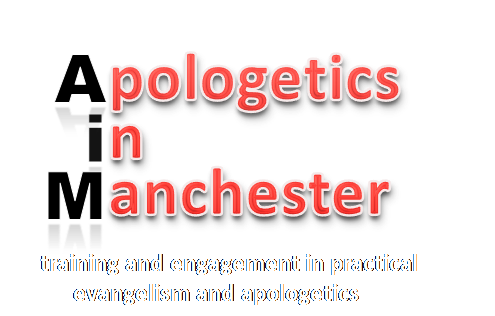 Materials and resources in conjunction with:
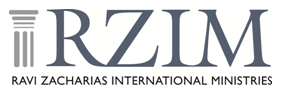 The aims of AiM
To equip Christians with the confidence to share their faith with friends, colleagues and family
To suggest and discuss practical ways of doing so
To point to useful apologetic resources
Session Programme16th January 2010
Evidence for the existence of GodSession outline
Apologise? For what?
Arguments for the existence of God
Argument from the universe as we know it
Argument from historical evidence
Argument from purpose
Conclusions
Questions and feedback
Recommended Resources
Apologise? For what?
Apologetics: to give an apologia – a reasoned defence of faith

	1 Peter 3: 15 (NIV)
		“...in your hearts set apart Christ as Lord. Always be prepared to give an answer to everyone who asks you to give the reason for the hope that you have. But do this with gentleness and respect...”
The aims of apologetics
To tackle and clear away obstacles to faith

	2 Corinthians 10 vv 3-5 (NIV)
		“...though we live in the world, we do not wage war as the world does. The weapons we fight with are not  the weapons of the world. On the contrary, they have divine power to demolish strongholds. We demolish arguments and every pretension that sets itself up against the knowledge of God, and we take captive every thought to make it obedient to Christ.”
Why do we need to explain ourselves?
A faith based on truth
	1 Corinthians 15 vv 17-18:
		“If Christ has not been raised, your faith is futile; you are still in your sins. Then those also who have fallen asleep in Christ are lost. If only for this life we have hope in Christ, we are to be pitied more than all men.”

The challenges we face
	Richard Dawkins:
		"Faith is the great cop-out, the great excuse to evade the need to think  and evaluate evidence. Faith is belief in spite of, even perhaps because of, the lack of evidence."
	
The inevitably of apologetics
Michael Ramsden: 
“It is not a question of whether we engage in apologetics or not, but what kind of apologetic we give when the opportunity comes by.”
4 Caveats
The limitations of argument
Mind the Gap: Best explanation as distinct from “God of the gaps”
Arguments for theism and arguments for Christianity
Accessibility: avoiding a purely academic apologetic
Arguments for the existence of God
Arguments from the nature of the universe
The first cause of the universe
The design of the universe
The fine tuning of the universe
The rational intelligibility of the universe
Arguments from historical evidence
The resurrection of Christ
Arguments from purpose
The moral argument
Free will -v- determinism
Arguments for the existence of God
Arguments from the nature of the universe
The first cause of the universe
The design of the universe
The fine tuning of the universe
The rational intelligibility of the universe
Arguments from historical evidence
The resurrection of Christ
Arguments from purpose
The moral argument
Free will -v- determinism
Romans 1vv 18-20
The wrath of God is being revealed from heaven against all the godlessness and wickedness of men who suppress the truth by their wickedness, since what may be known about God is plain to them, because God has made it plain to them. For since the creation of the world God's invisible qualities—his eternal power and divine nature—have been clearly seen, being understood from what has been made, so that men are without excuse.
The first cause argumentWhere did everything come from in the first place?
Argument outline
Whatever begins to exist has a cause
The universe began to exist
Therefore the universe has a cause
That cause has the characteristics ascribed to God
Objections
In the beginning, God...
Conclusions and uses
The design argumentWho (if anyone) dunnit?
The appearance of design; Paley’s watch
Is the watchmaker blind?
Charles Darwin
	“I cannot persuade myself that electricity acts, that the tree grows, that man aspires to the loftiest conceptions, all from blind brute force”
Richard Dawkins
	“Natural selection, the blind, unconscious, automatic process which Darwin discovered, and which we now know is the explanation for the existence and apparently purposeful form of all life, has no purpose in mind. It has no mind and no mind's eye. It does not plan for the future. It has no vision, no foresight, no sight at all. If it can be said to play the role of watchmaker in nature, it is the blind watchmaker. “

Information - vs -  matter
The explanatory power of the Biblical narrative
The fine tuning argumentThe amazing ‘coincidence’ of life
The improbability of the universe supporting life
Roger Penrose
	This now tells how precise the Creator's aim must have been, namely to an accuracy of one part in 1010 ^ 123. This is an extraordinary figure. One could not possibly even write the number down in full in the ordinary denary notation: it would be 1 followed by 10123 successive 0's. Even if we were to write a 0 on each separate proton and on each  separate neutron in the entire universe- and we could throw in all the other particles for good measure- we should fall far short of writing down the figure needed.
The firing squad and alternative explanations
Conclusions and uses
Arguments for the existence of God
Arguments from the nature of the universe
The first cause of the universe
The design of the universe
The fine tuning of the universe
Arguments from historical evidence
The resurrection of Christ
Arguments from purpose
The moral argument
Free will -v- determinism
Evidence for the resurrection (1)
Brooke Westcott:
     “Taking all the evidence together, it is not too  much to say that there is no historic incident better or more variously supported than the resurrection of Christ.  Nothing but the antecedent assumption that it must be false could have suggested the idea of deficiency in the proof of it.”
Evidence for the resurrectionGary Habermas’ Credal Argument
The early appearance of the resurrection creed
The reliable record of what the disciples thought they saw
The disciples thought they saw Christ crucified and resurrected
They were willing to die for a belief which they would have known to be true or false
Difficulties in other explanations of the empty tomb
1 Corinthians 15vv 1-8
“Now, brothers, I want to remind you of the gospel I preached to you, which you received and on which you have taken your stand. By this gospel you are saved, if you hold firmly to the word I preached to you. Otherwise, you have believed in vain.  For what I received I passed on to you as of first importance: that Christ died for our sins according to the Scriptures, that he was buried, that he was raised on the third day according to the Scriptures, and that he appeared to Peter, and then to the Twelve. After that, he appeared to more than five hundred of the brothers at the same time, most of whom are still living, though some have fallen asleep. Then he appeared to James, then to all the apostles, and last of all he appeared to me also, as to one abnormally born.
Galatians 1vv 11-20
I want you to know, brothers, that the gospel I preached is not something that man made up. I did not receive it from any man, nor was I taught it; rather, I received it by revelation from Jesus Christ. For you have heard of my previous way of life in Judaism, how intensely I persecuted the church of God and tried to destroy it. I was advancing in Judaism beyond many Jews of my own age and was extremely zealous for the traditions of my fathers. But when God, who set me apart from birth and called me by his grace, was pleased to reveal his Son in me so that I might preach him among the Gentiles, I did not consult any man, nor did I go up to Jerusalem to see those who were apostles before I was, but I went immediately into Arabia and later returned to Damascus. 
 Then after three years, I went up to Jerusalem to get acquainted with Peter and stayed with him fifteen days. I saw none of the other apostles—only James, the Lord's brother. I assure you before God that what I am writing you is no lie.
Galatians 2vv 1-5
Fourteen years later I went up again to Jerusalem, this time with Barnabas. I took Titus along also. I went in response to a revelation and set before them the gospel that I preach among the Gentiles. But I did this privately to those who seemed to be leaders, for fear that I was running or had run my race in vain. Yet not even Titus, who was with me, was compelled to be circumcised, even though he was a Greek. This matter arose because some false brothers had infiltrated our ranks to spy on the freedom we have in Christ Jesus and to make us slaves. We did not give in to them for a moment, so that the truth of the gospel might remain with you.
Evidence for the resurrectionGary Habermas’ Credal Argument
The early appearance of the resurrection creed
The reliable record of what the disciples thought they saw
The disciples thought they saw Christ crucified and resurrected
They were willing to die for a belief which they would have known to be true or false
Difficulties in other explanations of the empty tomb
Arguments for the existence of God
Arguments from the nature of the universe
The first cause of the universe
The design of the universe
The fine tuning of the universe
The rational intelligibility of the universe
Arguments from historical evidence
The resurrection of Christ
Arguments from purpose
The moral argument
Free will -v- determinism
The moral argumentCan man be good without God?
The existence of a basic morality
Attempts to explain objective morality without God
Evolutionary ethics
Is something good because God says so, or does God say so because it is good?
God as the only plausible basis for a basic morality
Conclusions and uses
Free will and determinismLiving in a material world
An extreme view of physical determinism
The absence of purpose, choice and value in physicalism
Richard Dawkins;
The universe we observe has precisely the properties we should expect if there is, at bottom, no design, no purpose, no evil and no good, nothing but blind pitiless indifference.
The self defeating nature of physicalism
JBS Haldane: 
	“It seems to me immensely unlikely that mind is a mere by-product of matter. For if my mental processes are determined wholly by the motions of atoms in my brain I have no reason to suppose that my beliefs are true. They may be sound chemically, but that does not make them sound logically. And hence I have no reason for supposing my brain to be composed of atoms.”
Recent doubts on the truth of the materialistic model
The Christian worldview as the best fit with the world as we perceive it
Evidence for the existence of GodSession outline
Apologise? For what?
What have we got to prove?
Aims
Arguments for the existence of God
Arguments from the universe as we know it
Arguments from observation
Arguments from purpose
Conclusions
Recommended Resources
Evidence for the existence of GodSession outline
Apologise? For what?
What have we got to prove?
Aims
Arguments for the existence of God
Arguments from the universe as we know it
Arguments from observation
Arguments from purpose
Conclusions
Recommended Resources
Recommended resourcesBooks
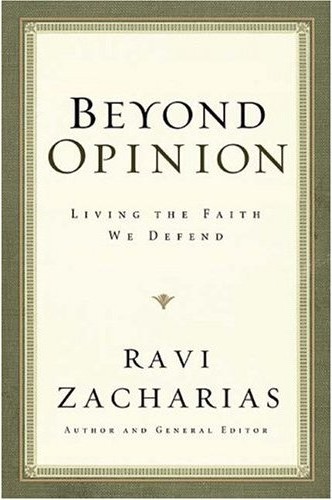 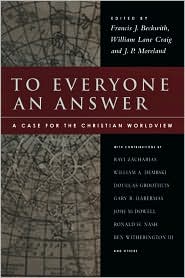 Recommended resourcesBooks
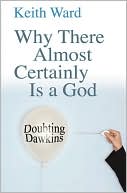 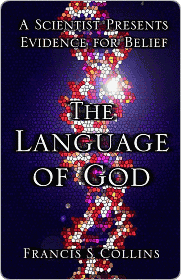 Recommended resourcesBooks
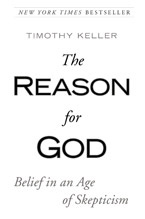 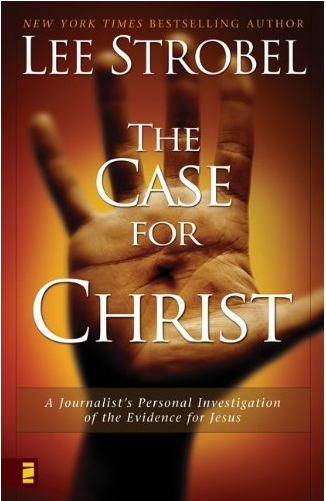 Recommended resourcesBooks
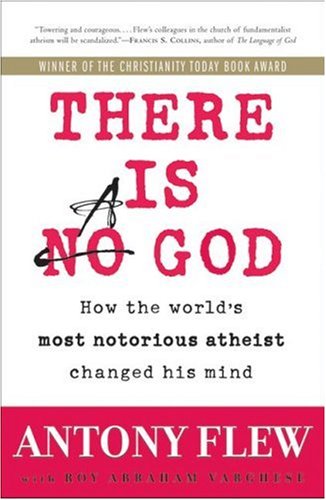 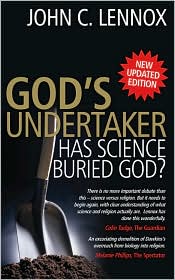 Recommended resourcesWebsites:
www.bethinking.org 	The UCCF apologetics website

www.rzim.eu		Homepage of Razi Zacharias International Ministries in Europe

www.johnlennox.org	The personal site of John Lennox, lecturer with OCCA

www.cslewisinstitute.org	The homepage of the CS Lewis Institute

www.garyhabermas.com	A site containing a wealth of publications by Gary Habermas. 
			Emphasis on the evidence for the resurrection, and dealing
			with doubt.